Rencontre nationale des LéA, 30-31 mai 2017Les recherches collaboratives en France et à l’international
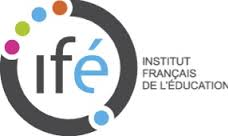 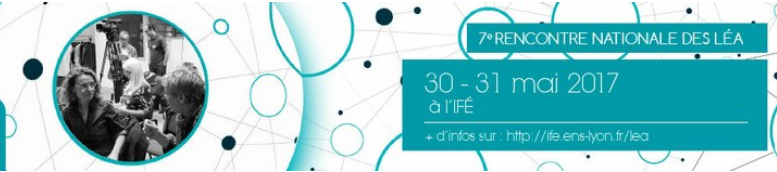 L’intervention du LéA Triolet au Liban  Une réponse à une demande institutionnelle et scientifique
Sylvie Moussay - UCA
Samia Aknouche – Collège Triolet
Suzanne Abourjeili – Université Libanaise et consultante au CRDP libanais
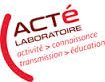 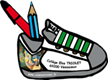 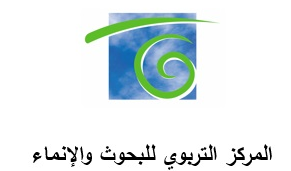 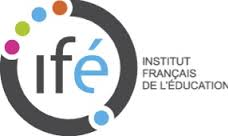 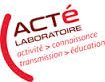 Introduction
Contexte de la formation au Liban

Fragilité d’un nombre conséquent d’enseignants du secteur scolaire public au Liban
Formation initiale et continue lacunaire 
Développement professionnel entravé
Attentes de la part des formateurs libanais
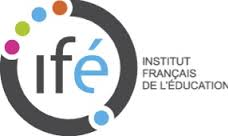 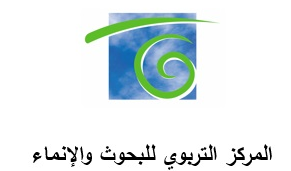 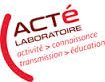 Commande adressée au LéA Triolet
Commande provenant du Centre de Recherche et de Développement libanais et l’Institut français de Beyrouth 

« Faire partager l’expérience du LéA Triolet centrée sur l’analyse du travail via la vidéo »

Hypothèse: Considérer que l’expérience du LéA (qui met en avant une autre façon d’appréhender le travail, de le rendre visible et de l’analyser) peut devenir une ressource pour la formation des formateurs et le travail enseignant des formateurs du Liban
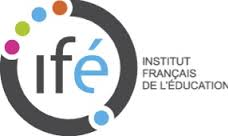 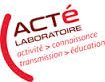 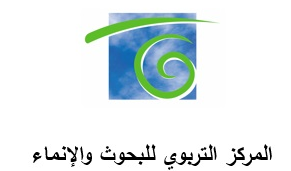 L’expérience du LéA Triolet
2014 : création de nouveaux espaces de travail et de formation
 
Objectif: permettre aux enseignants d’analyser le travail réalisé en classe à partir de traces audio-vidéo de l’activité en classe

Protocole
Contexte 1: Sous la forme d’entretien d’autoconfrontation, les enseignants analysent les traces audio-vidéo de leur activité en classe

Contexte 2: Sous la forme de séminaires, les enseignants analysent (une nouvelle fois) devant les collègues leur activité en classe

Contexte 3: Sous la forme de plénière (1 fois par trimestre), les enseignants rediscutent des analyses  et envisagent de nouvelles perspectives d’action
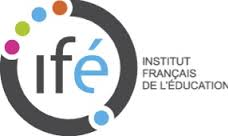 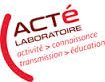 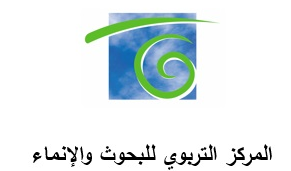 L’expérience du LéA Triolet
Résultats de cette expérience  

1/ Le partage des expériences entre les enseignants ainsi que le processus d’analyse individuelle et collective des vidéos d’activité ont joué un rôle d’accélérateur du changement des pratiques 

2/ Les enseignants construisent une autre forme d’échange sur leur travail 
(ils s’approprient une démarche d’analyse et deviennent sensibles au détail de la pratique….détail rendu possible par les vidéos et la possibilité de faire un arrêt sur image) 

3/ Les enseignants mobilisent des outils au service des problématiques professionnelles: 
Usage des outils avec les élèves 
Usage des outils audio-vidéo avec les parents
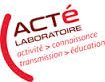 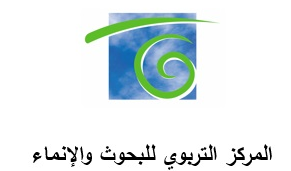 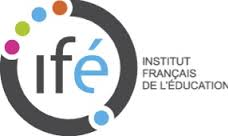 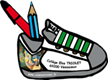 Objectifs de la collaboration LéA Triolet – CRDP libanais
Former les formateurs et les enseignants libanais 

		+ Pour faire évoluer les modalités de formation centrées sur l’analyse du travail réel

		+ Pour soutenir les enseignants en difficulté
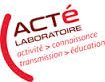 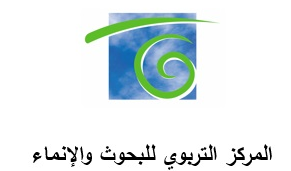 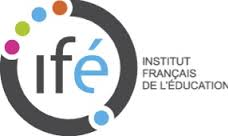 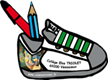 Le projet Formation Recherche
Une rencontre entre professionnels et chercheurs, une combinaison entre un processus professionnel et un processus de recherche

La construction d’une méthodologie contextualisée de collaboration franco-libanaise

Le développement d’une alteraction entre chercheurs et acteurs
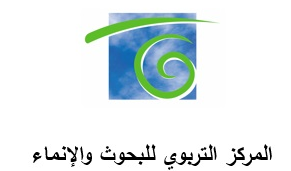 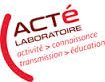 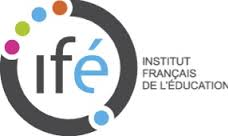 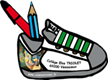 Cadre de la mission 1 et recherche associée
Participants 
Formateurs expérimentés volontaires du CRDP, 
Equipe de recherche du CRDP (Suzanne Abourjeili, Guitta Hanna…),
Responsables administratifs du CRDP 
LéA Triolet Sylvie Moussay, chercheuse et Samia Aknouche 

Etapes de la mission 1  
Formation/2 jours (apports conceptuels et méthodologiques sur l’analyse de l’activité )

Objectif de la recherche
Mesurer les effets de la formation sur le développement de l’activité des formateurs
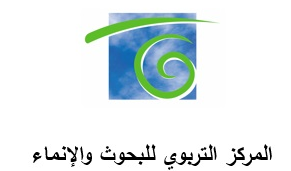 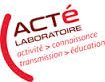 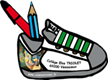 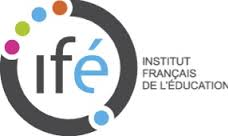 Etape de la mission 1 : mise en place d’une formation
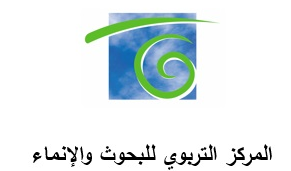 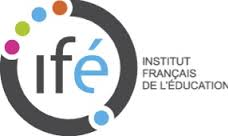 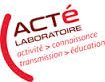 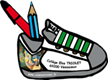 Questions identifiées          pour le projet Formation-Recherche
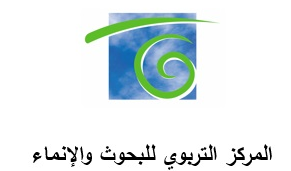 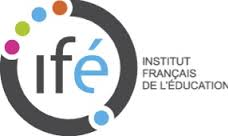 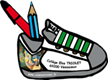 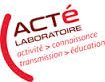 ConclusionUn projet Formation- Recherche
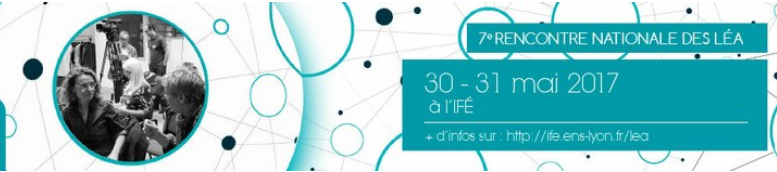 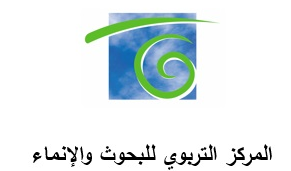 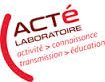 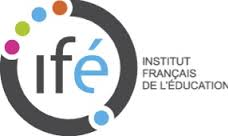 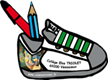 Merci de votre attention
Sylvie Moussay - UCA
Samia Aknouche – Collège Triolet
Suzanne Abourjeili – UL et consultante CRDP